Никольская средняя школа
Отчёт по апробации Букваря
Издательство Шикула и К
Предшкольный класс
Список класса
Герман Яна
Искакова Диана
Кеслер Кирил
Кабулдинова Сабина
Миргород Никита
 Пеньковсий Алексей
Пеньковская Валерия
Рахимов Рахат
Рулев Ильшат
Форгиева Ясмали
Чучко Кира
Нажарова Аделина
Щербакова Изобелла
Сидорин Михаил
Школьный Максим
Основные направления работы по букварю
Работа над словом
Работа над предложением
Развитие речи
Понятие звук и его характеристика
Соотнесение буквы со звуком
Звуко-буквенный анализ слова
Развитие мелкой моторики
Развитие фонематического слуха
Обучение чтению
Обучению письму
Работа с Букварем на уроках
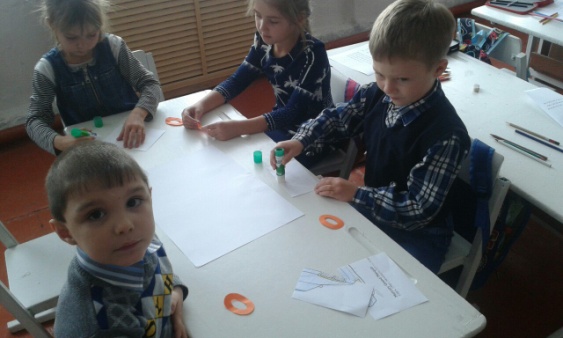 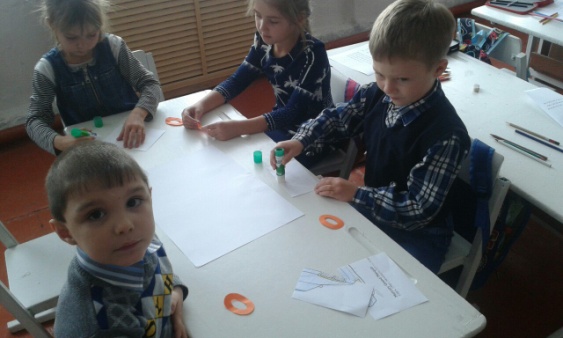 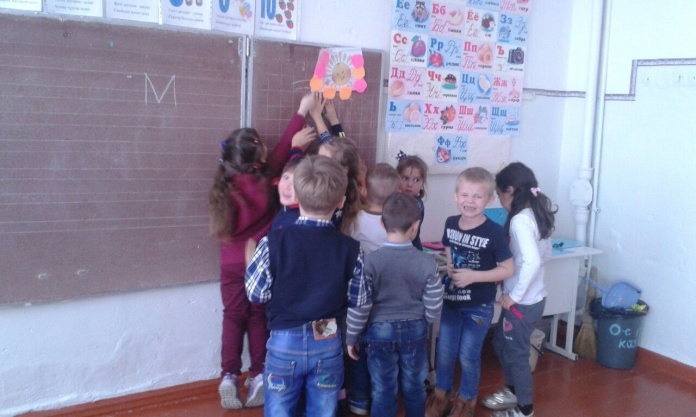 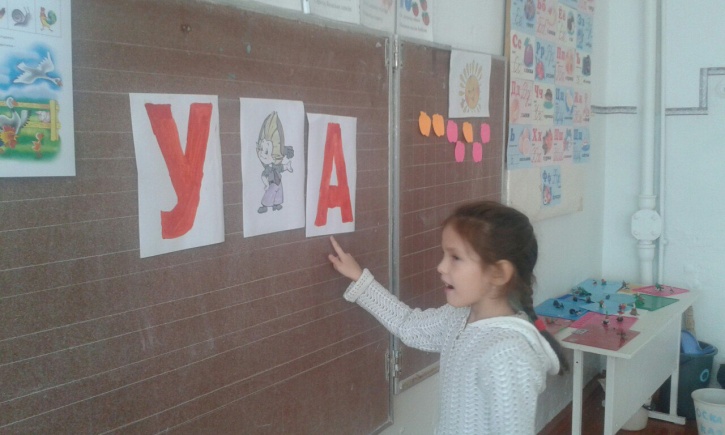 Формы работы с учащимися
Индивидуальная работа
Работа в парах
Работа в группе
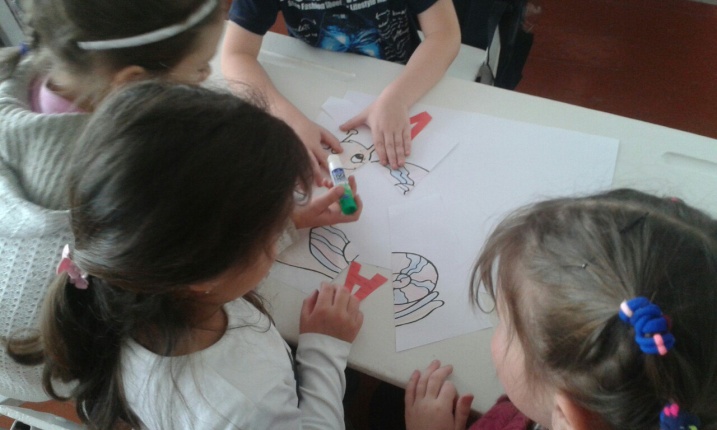 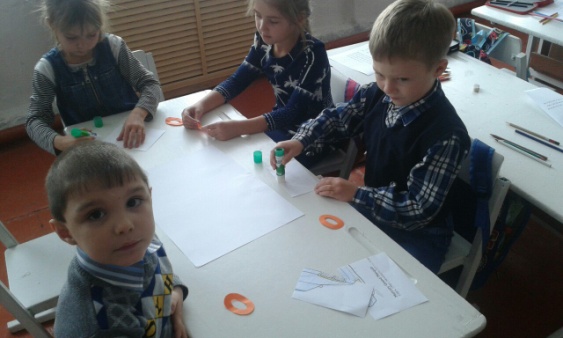 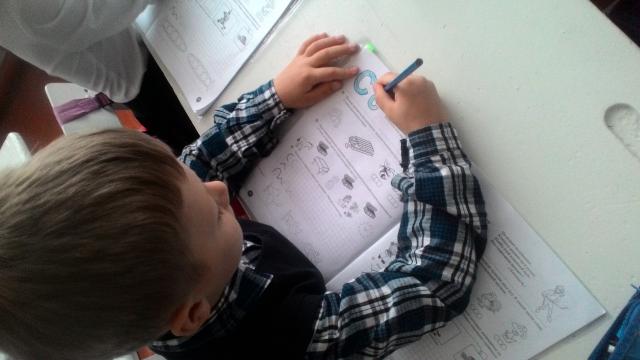 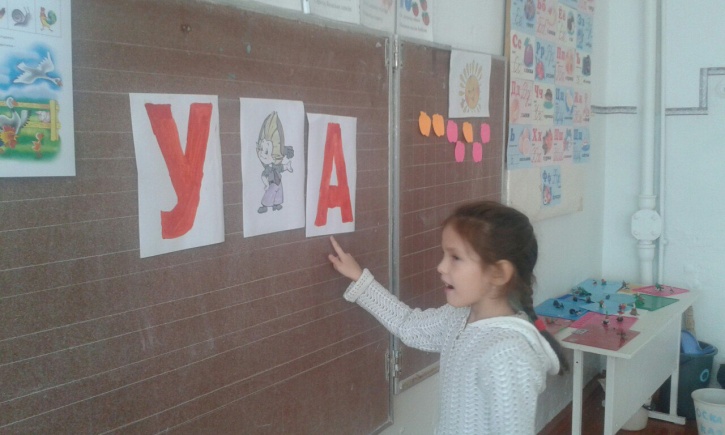 Обучение навыкам самооценки и взаимооценки, рефлексии
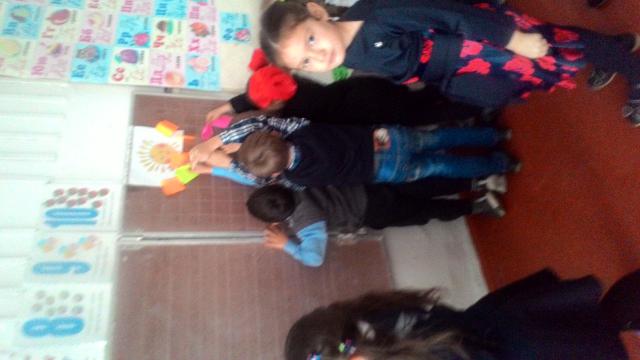 Работа с родителями
Родительские собрания
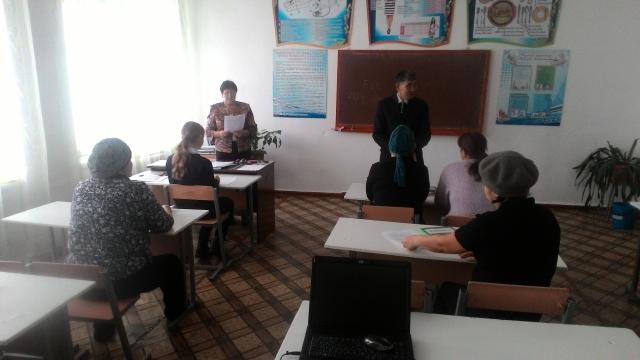 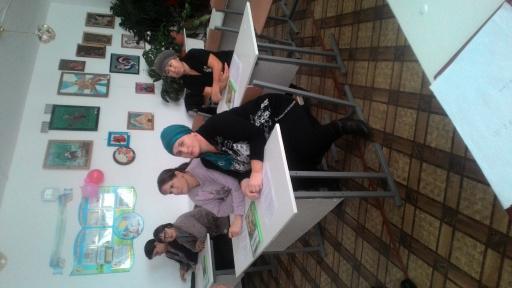 Открытый урок для родителей
Семейное чтение как одна из форм привития любви к чтению
Открытый урок на районном семинаре по обновлённой программе
Анализ УМК
Мониторинг мотивации учения